Political transformations
#VSS2015
The start
Vaclav Havel, 1990: 

“we have an opportunity to transform Central Europe from what has been a mainly historical and spiritual phenomenon into a political phenomenon … we can offer the inspiration to consider swift and daring solutions”.
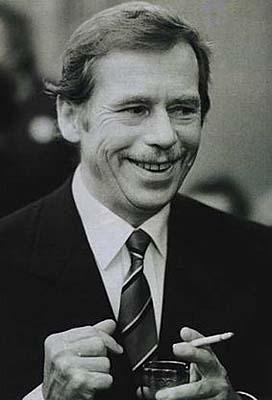 GDP growth V4+
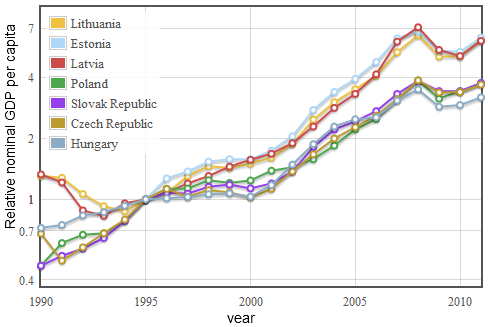 The ratio of GDP in US dollars per capita in 1990-2011 to the GDP in reference year 1995 for Baltic and Visegrad states.
V4  Success
Back in the mid-1990s our collective GDP was some 260 billion USD. It is now four times larger, a trillion USD, bigger than Turkey`s.

If we were one country we would be well within the top twenty economic powers on the planet, as V4 we would move to 15 th rank in terms of purchasing power parity. Ahead of Indonesia, Turkey, Iran, Australia and Taiwan.Source
V4 as a model…?
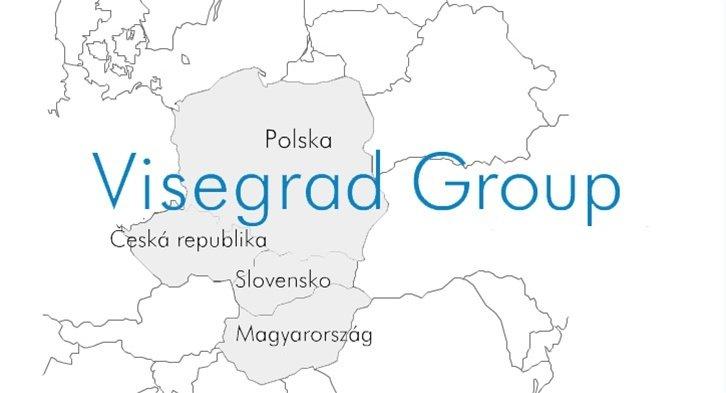 Embedded liberalism
„the activities of transnational corporations, particularly with regard to core standards in labor and human rights; the organization of the international financial architecture; and the formal rules and informal norms of international organizations“
(Rawi Abdelal and John G. Ruggie, 2009)
Economical transformation
Shock therapy
Gradualism
Privatization – voucher
Foreign direct investment
Pro-western orientated trade
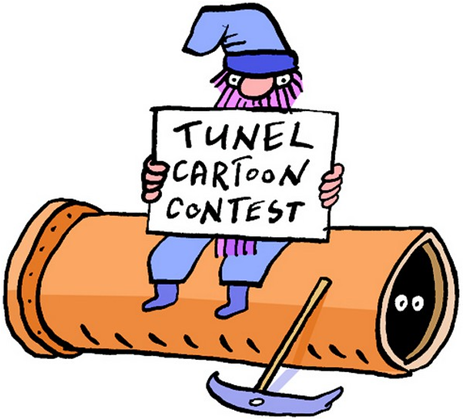 Political transition
Leadership – dissidents + economists
Democracy
Pluralism - multi-party system
Foreign policy orientation to west
NATO
V4 in 1989… and EaP 26 years later
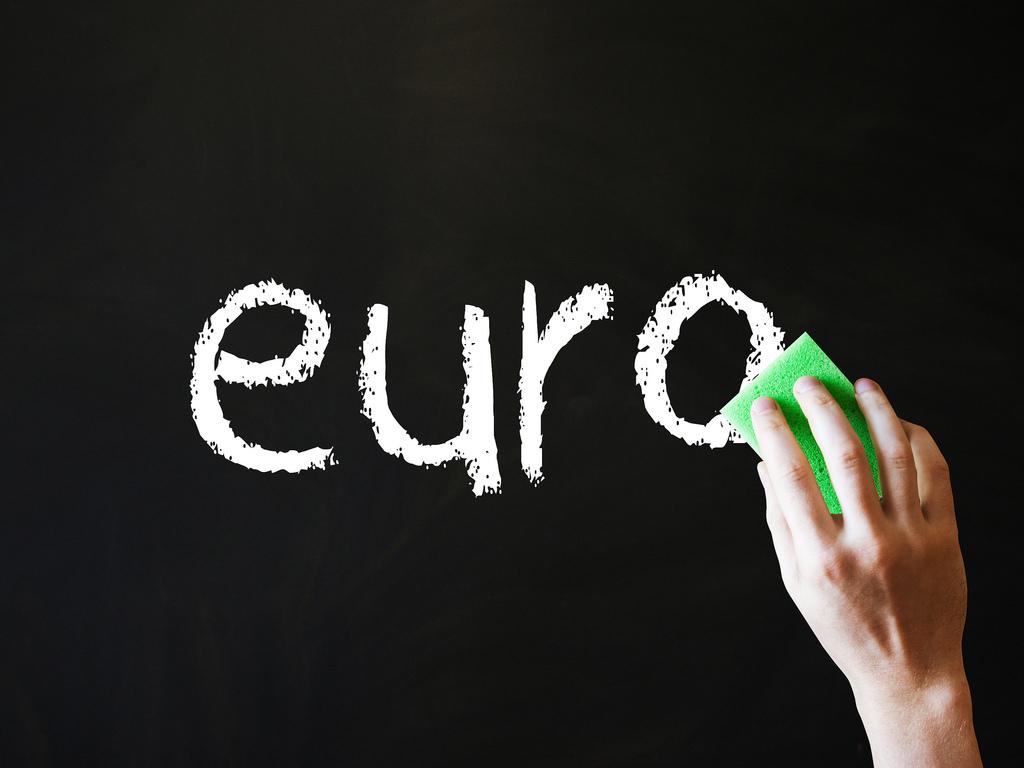 Economical factors
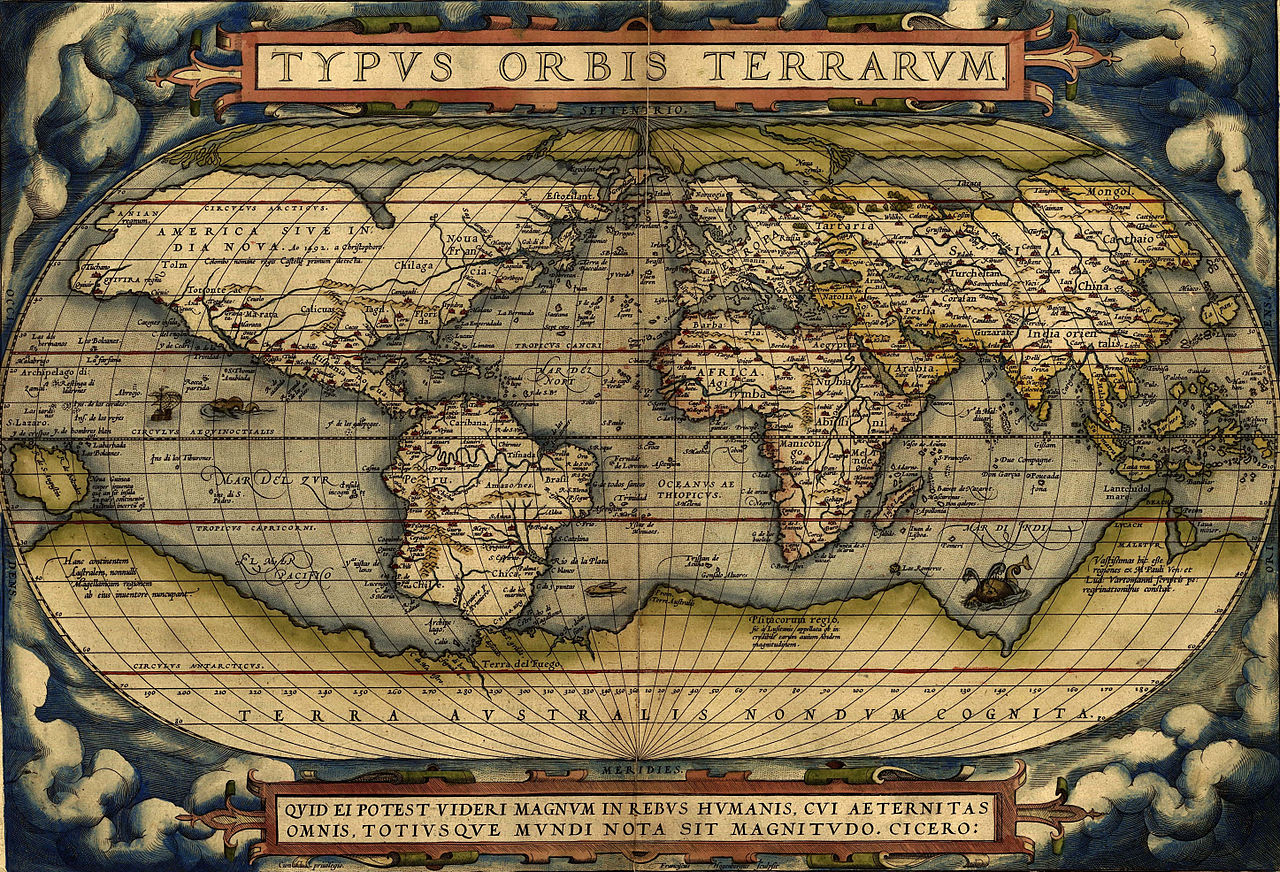 External factors
Internal factors: history, society...
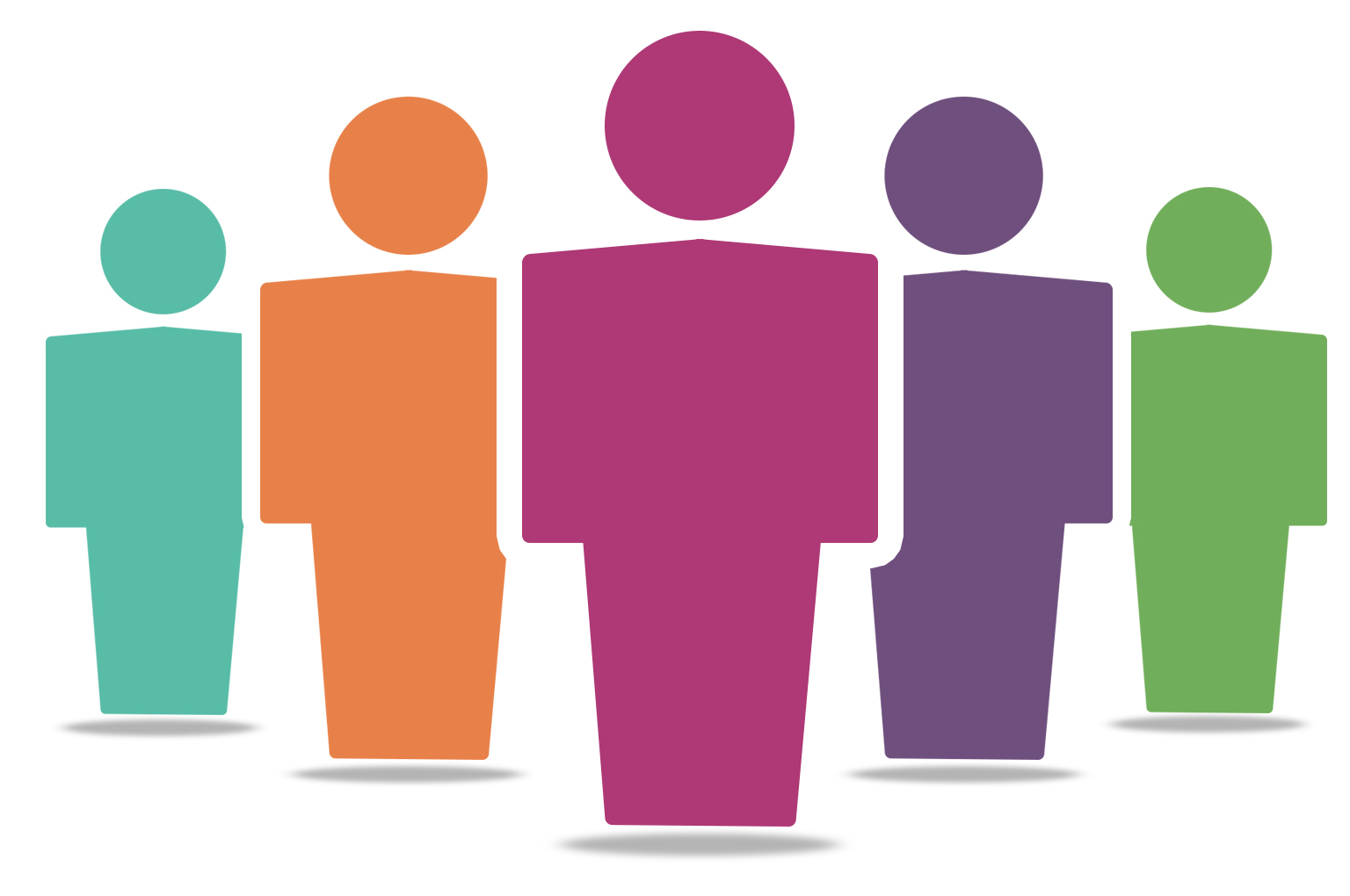 Second wave of transformation?
Financial crisis 2008

Case of Orbán's Hungary

State capitalism vs. market economy
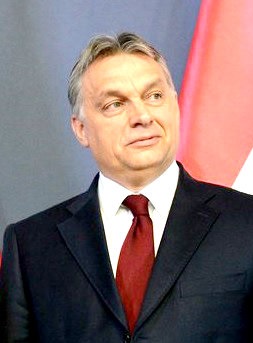 How should the transformation continue?
Competitiveness and efficiency

Research and development - innovations
 
EU funds - “Junker's package”

Energy Union - cheap energy
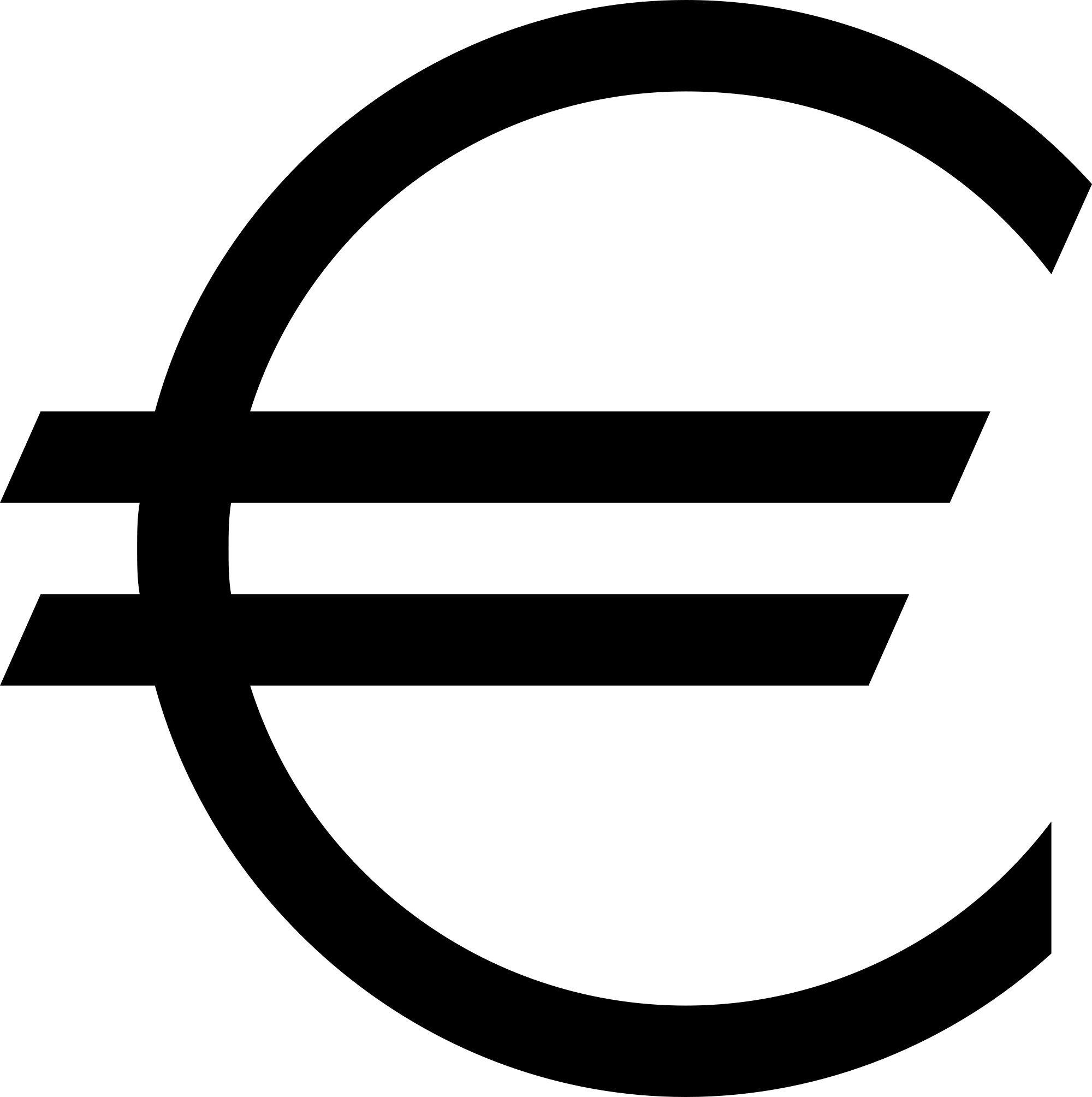 More suggestions
Education and infrastructure
Effective state apparatus and transparency
Flexible market and fair opportunities for migrants
Environmental policy and green energy
Fair welfare system
Thank you for attention
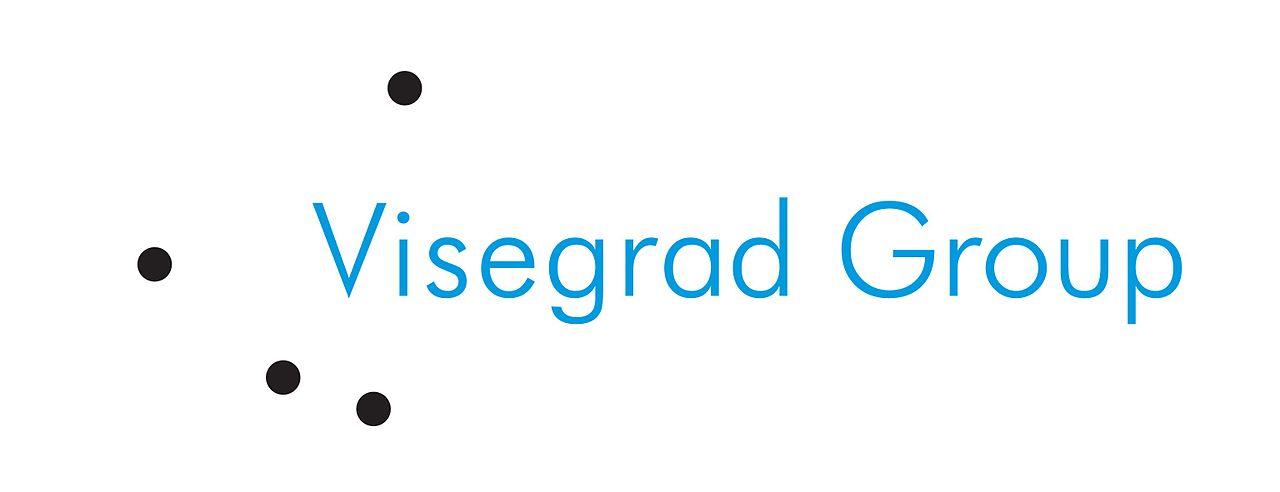